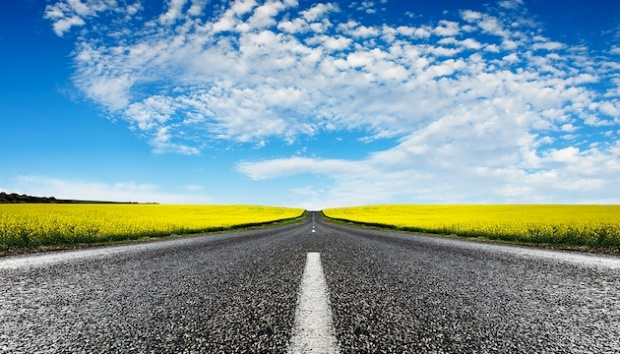 We say together:A new journey has begunWalk with us and keep us on our way. Where might this road lead to?
This Photo by Unknown Author is licensed under CC BY
[Speaker Notes: Greeting as call and response if you wish. Elicit ideas and chip in yourself if needed.]
Easter Reflection 3Walking togetherWho might these travellers be? Why might they be walking together?
[Speaker Notes: Encourage thinking about where, who and why. What does their position on the path tell us? They are talking, sharing the walk.]
Listen now to the word and wisdom of God
[Speaker Notes: Encourage stilling, this is a repeated slide to indicate a Bible reading is to come.]
Now on that same day two of them were going to a village called Emmaus, about seven miles from Jerusalem and talking with each other about all these things which had happened. While they were talking and discussing, Jesus himself came near them and went with them, but their eyes were kept from recognising him.
As they came near the village to which they were going, he walked ahead as if he were going on. But they urged him strongly, saying, ‘Stay with us, because it is almost evening and the day is now nearly over.’ So he went in to stay with them.
When he was at the table with them, he took bread, blessed and broke it, and gave it to them. Then their eyes were opened, and they recognised him; and he vanished from their sight.                                                                                  Luke 24 NRSV
[Speaker Notes: Read aloud, if possible, inviting pupils or other adults to do so. Unpack any unfamiliar language.]
How does the Bible passage link to this picture?
[Speaker Notes: On the road, the disciples did not realise it was Jesus. This fabulous image reminds is as Reflection 2 that Christians believe Jesus lives in them. It would be easy to walk past this man as a rough sleeper… Behind him is Christ, watching over him and being with him.]
Thinkabouts:
What were the two disciples talking about as they walked?
What or who stopped them from knowing it was Jesus?
Why do they recognise him when he breaks the bread?

Let’s wonder:
Why do you think that Jesus did not want the disciples to recognise him on the walk?
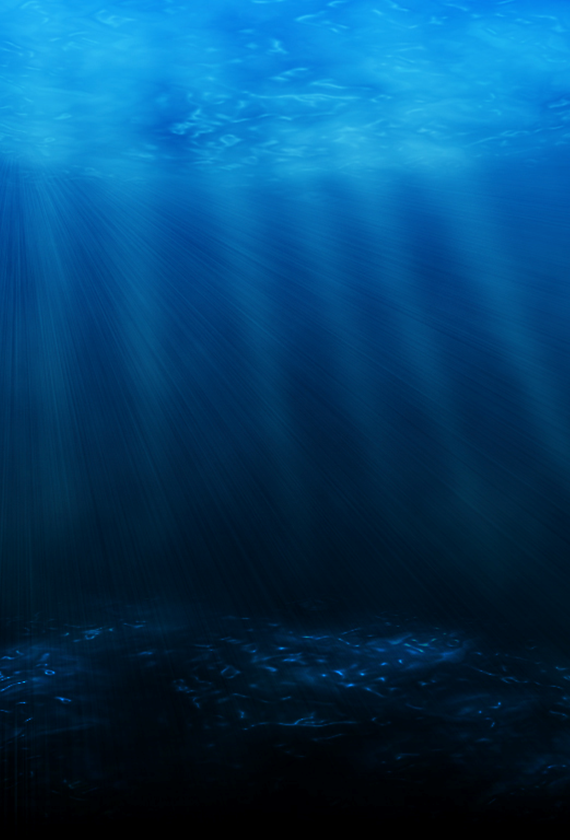 Going deeper
[Speaker Notes: Disciples were talking over events in Jerusalem, they were shocked and afraid. Jesus did not want them to know it was him so he could listen to their conversation. The breaking of bread takes them back to the Last Supper. You may wish to reference how Christians celebrate this at Communion/Eucharist.]
Risen Lord Jesus Christ,
when we walk, you walk with us.
when we walk with others
help us to remember we are all invited
to walk with you,
so that we may share your love in
our world.
Amen.
Reflection
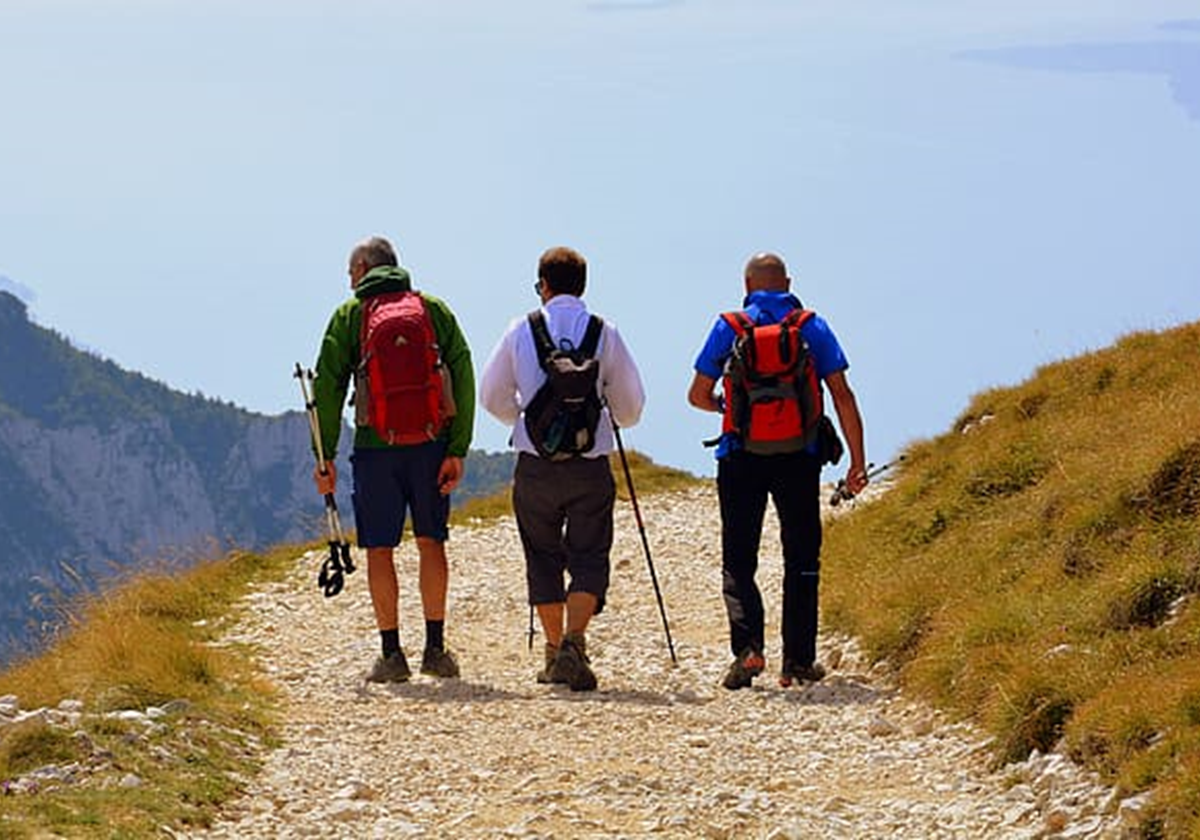 [Speaker Notes: Make this invitational, perhaps inviting another person to read it aloud. Amen = I agree, ‘if you want to make this prayer your own, join me by saying Amen’.]
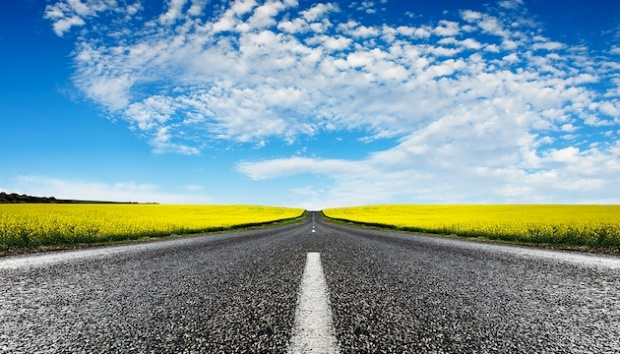 We say together:A new journey has begun,walk with us and keep us on our way.
This Photo by Unknown Author is licensed under CC BY
[Speaker Notes: Sending with a reminder to keep walking and looking out for friends on the way.]